2 Corinthians 8:1-7
1 Moreover, brethren, we make known to you the grace of God bestowed on the churches of Macedonia: 2 that in a great trial of affliction the abundance of their joy and their deep poverty abounded in the riches of their liberality. 3 For I bear witness that according to their ability, yes, and beyond their ability, they were freely willing, 4 imploring us with much urgency that we would receive the gift and the fellowship of the ministering to the saints. 5 And not only as we had hoped, but they first gave themselves to the Lord, and then to us by the will of God. 6 So we urged Titus, that as he had begun, so he would also complete this grace in you as well. 7 But as you abound in everything—in faith, in speech, in knowledge, in all diligence, and in your love for us—see that you abound in this grace also.
“See that you make all things according to the pattern . . ..”
Hebrews 8:5

“The seed is the word of God.”
Luke 8:11

“I urge you, imitate me . . . Timothy . . . will remind you of my ways in Christ, as I teach everywhere in every church.”
1 Corinthians 4:16-17
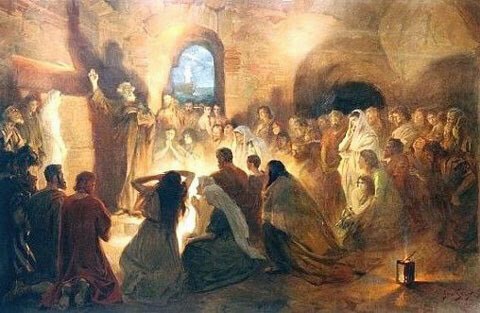 The 21st Century Church Must . . .
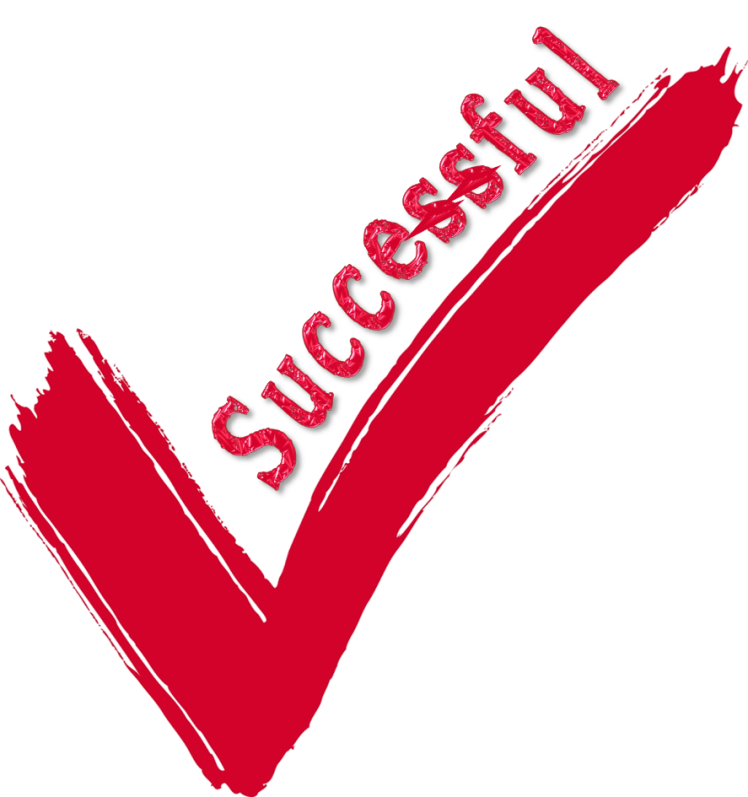 Restore the N.T. means of Salvation (Mk 16:16; Acts 2:38; 1 Cor 12:13)
Restore the N.T. model of Worship (Acts 2:42; Acts 20:7; Eph 5:19; 1 Cor 16:1-2)
Restore the N.T. design of Work (Matt 28:19-20; 1 Cor 9:14; 1 Cor 16:1-2; Eph 4:16)
Considering the Generosity of the Early Christians 
Acts 2:45, (They) “sold their possessions and goods, and divided them among all, as anyone had need.”

Acts 4:34-35, “for all who were possessors of lands or houses sold them, and brought the proceeds of the things that were sold, and laid them at the apostles’ feet; and they distributed to each as anyone had need.”

2 Cor 8:3, “For I bear witness that according to their ability, yes, and beyond their ability, they were freely willing,”
The Generosity
of the
Early Church
For some it was their religious background
All Christians were zealous new converts
The church had a clear vision of its mission
They sincerely believed the words of Jesus
They lived in the “shadow” of the cross
They first gave themselves to the Lord
Have I restored the spirit of first century generosity?
Does my Contribution indicate
A fiery passion for the Lord (Rev 3:19)?
An understanding of our mission (Lk 19:10)?
An unwavering trust in the Lord (Prov 3:5)?
I’m living in the shadow of the Cross (Gal 6:4)?
I’ve given myself to Christ (Rom 12:1)?